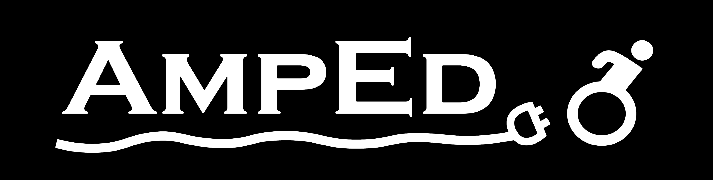 Daniel Beckett, Khaled Khaled, Lauren May, Taylor Yee
Introduction
Goal: to build an adaptable platform to provide help to children with mobility issues in their transition to drive electric powered wheelchairs (EPWs)
Clients:
Dr. Kyle Winfree, Assistant Professor at Northern Arizona University
Krista Branch, Physical Therapist (PT) in Flagstaff Unified School District (FUSD)
Khaled
Overview of Schedule
Estimated Completion Date
March 2nd
March 13th
April 3rd
April 13th
Power Subsystem
Sensors/Closed Loop Control
Mobility/Force Feedback
GUI
Khaled
Gantt Chart
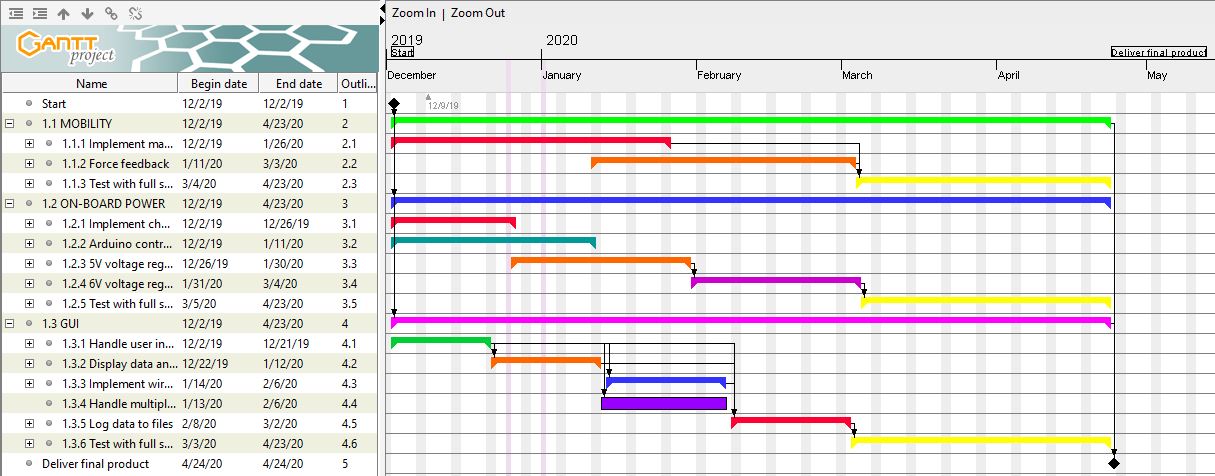 Khaled
Subsystem 1: Power
A Fundamental Component for Final Product
Self-Sufficient to Power Entire System
Needs to Charge 12V Batteries 
Easy to Use, No Extra Components Needed

All Other Subsystems are Dependent on the Power Module
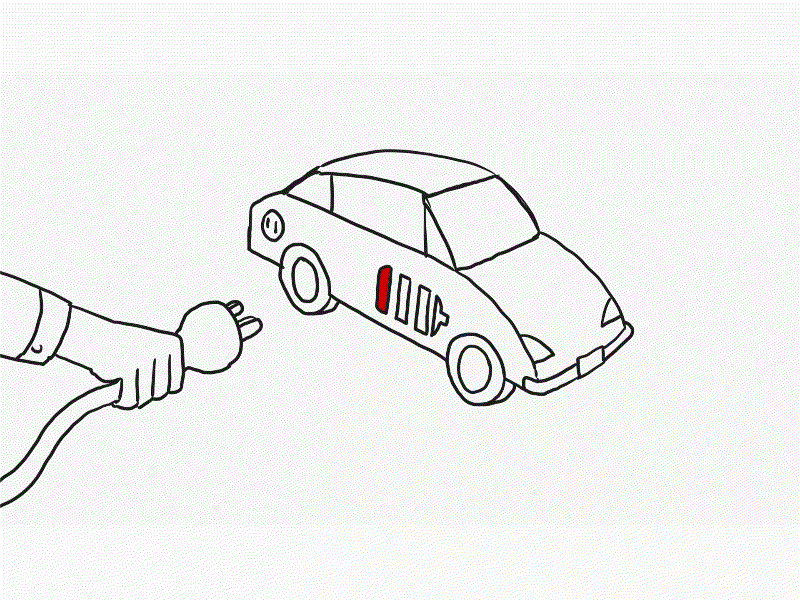 Lauren
Subsystem 2: Sensors/Closed-Loop Control
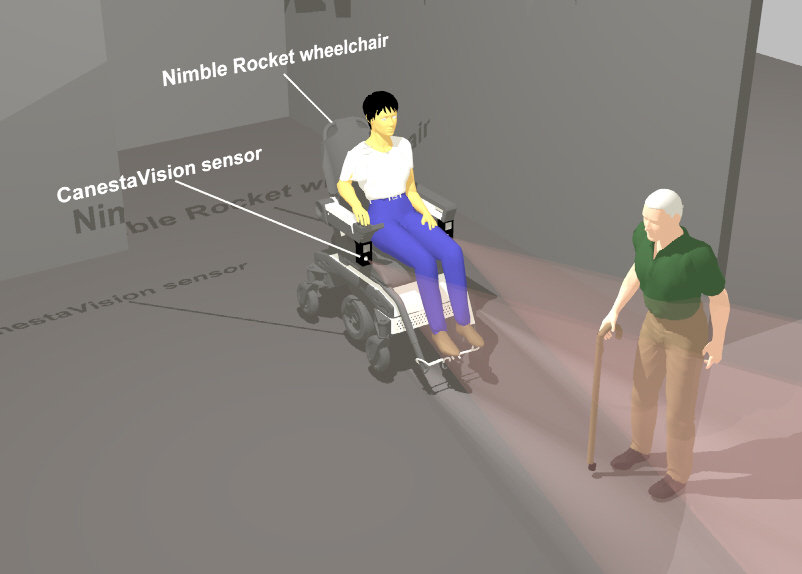 Proximity Sensors Will Send Information to
Force Feedback Joystick
Display Real Time Data 
Logging Data to Storage
This  depends on the implementation of subsystem 1.
Lauren
Subsystem 3: Mobility
Dual 60A Motor Driver 
Adjustable Maximum Velocity
Comfortable Ramping Speed
Additional User Inputs
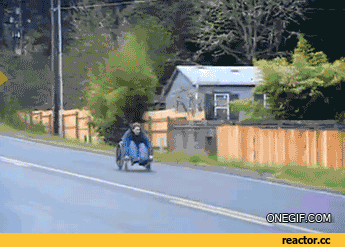 Daniel
[Speaker Notes: I thought that might get our guys’ attention, but mostly do draw attention to the potential danger of unregulated mobility
Adjustable maximum velocity so younger users can start slow,

And comfortable ramping speed to ensure no-one's going be giving themself whiplash

And when we feel satisfied with our project, we plan to start development on implementing additional user inputs to expand the reach of our target audience

Now how the sensors are going to be affecting mobility is through something I like to call subsystem 3.2, Force feedback]
Subsystem 3.2: Force Feedback
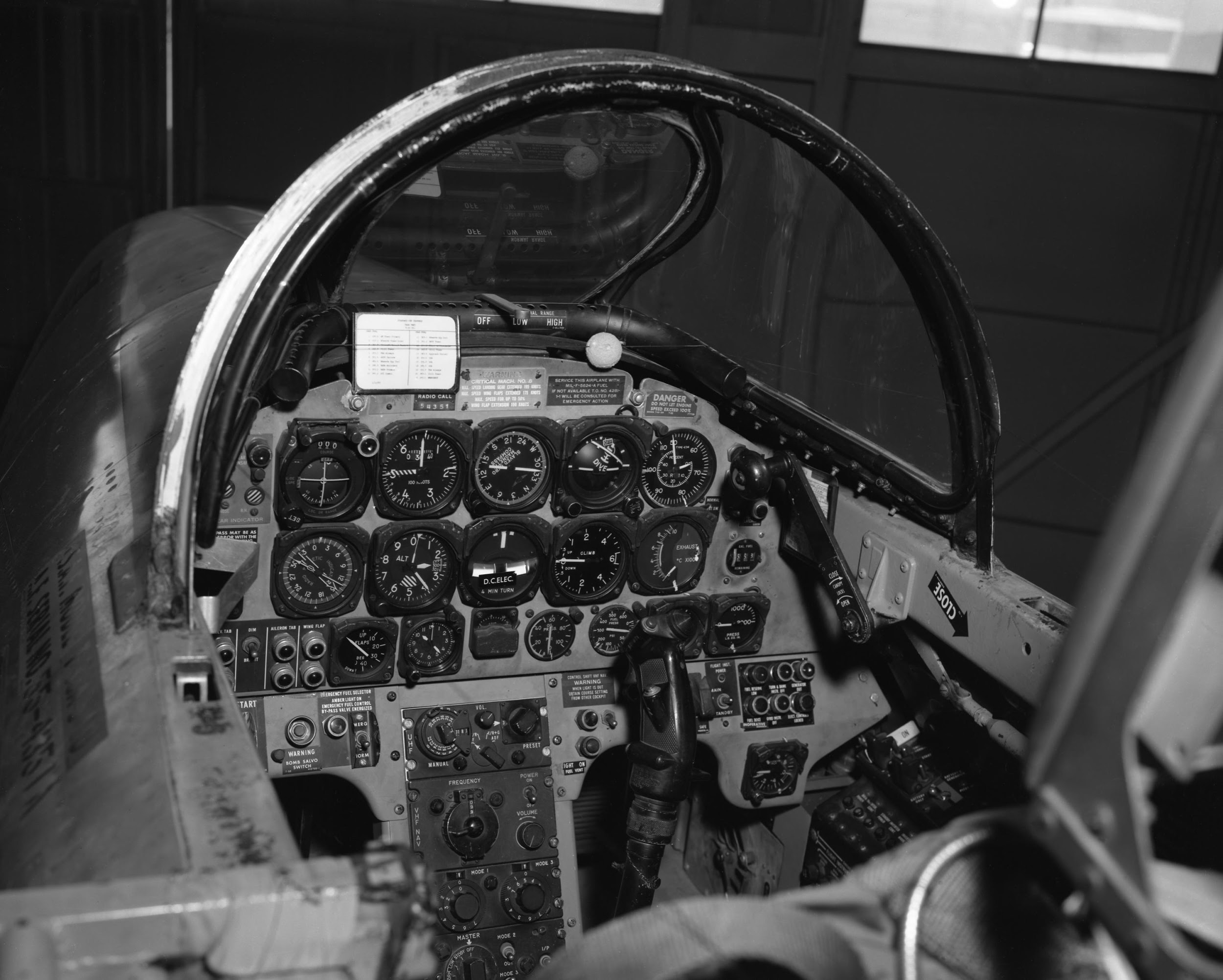 Flight simulator joystick
Dependent on Proximity Sensors 
Object Avoidance
Object Attraction
Daniel
[Speaker Notes: Using a joystick that was initially intended to mimic the forces acting on a jet for flight simulations
We will be customizing how the our proximity sensors will affect mobility through force feedback

Our intentions are to implement FF as an optional tool to either teach or test the user, depending on their skill.

Where Object avoidance will help users gain muscle memory by guiding their hands along with their path, around obstacles.
And object attraction will challenge any user to maintain a constant opposing force and grip to prevent collisions.]
Subsystem 4: GUI
Two components:
Physical GUI that can be viewed and manipulated by client and team
Data inputs and display  rely heavily on functionality of other subsystems
Data logging portion to record sessions for later viewing
Must be formatted well for PT
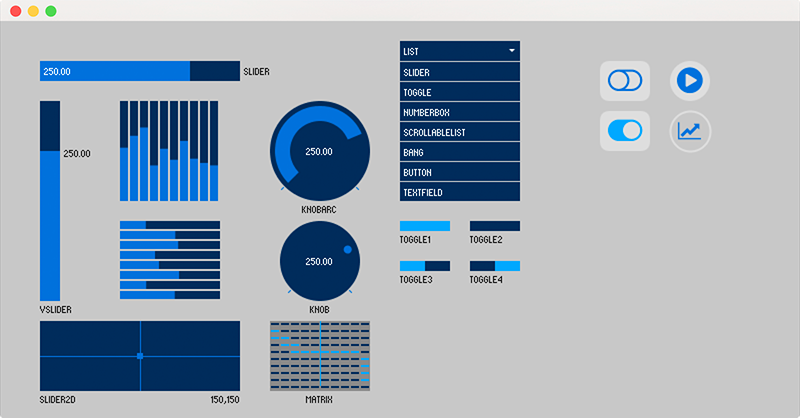 Taylor
Conclusion
Critical Path - Functional Product by Early April

Float - Testing Phases Allocated for Refining

Dependencies - Initially Independent Subsystems Allow for Greater Potential in Simultaneous Parallel Progress
Daniel
[Speaker Notes: Critical Path - Complete integration of all subsystems could take much longer than projected, but the goal is to have a functional, solid product by early April so that we have time to collect data before  the final product

While finishing touches could continue forever, we aim to have a fully functional product by early April so ensure we have time to playtest our data collection and procedures. 


Float comes in the form of a large testing phases for each individual subsystem.
This will allow us room tackle unforeseen challenges 
As well as become accuanted with the kind of results we expect from each SS before embedding everything together.

Dependencies -
Luckily as I’ve mentioned, our SS are mostly independent, Except for the force feedback relying on sensor data.


Independent System features allow for wider potential of progress.]
Questions?
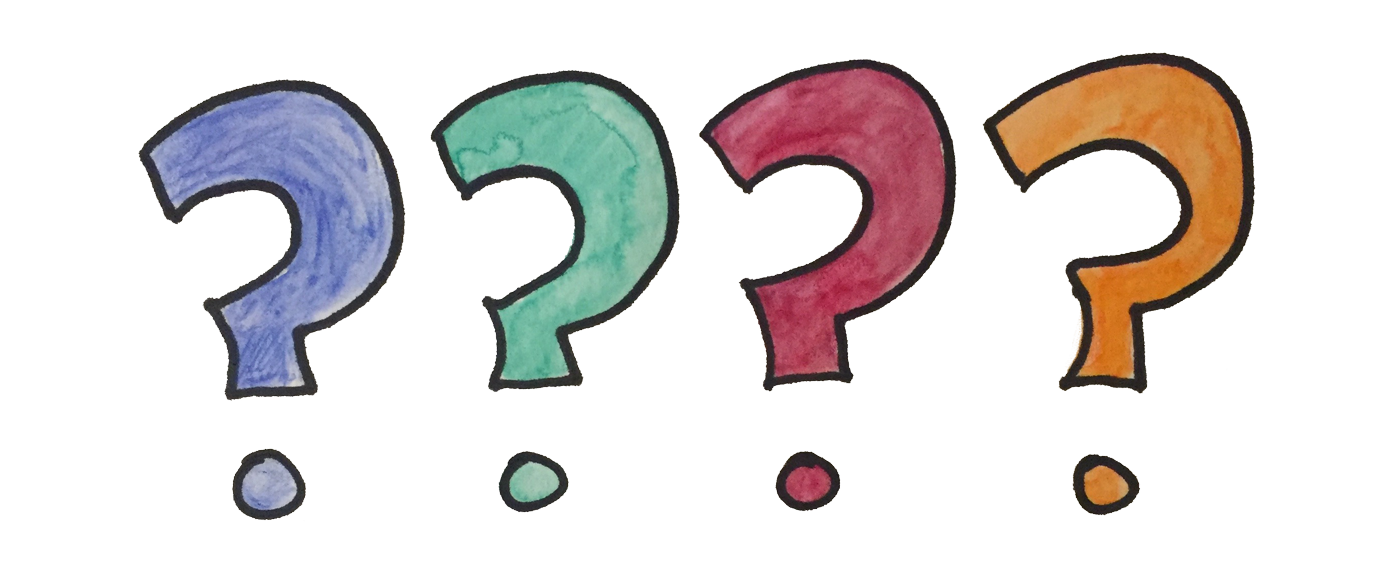